Z boson identification and mass measurement from ATLAS experiment data
Qianqian Su,
Yifan Zheng

France-China summer school
2017/07/21
7/21/2017
Standard model
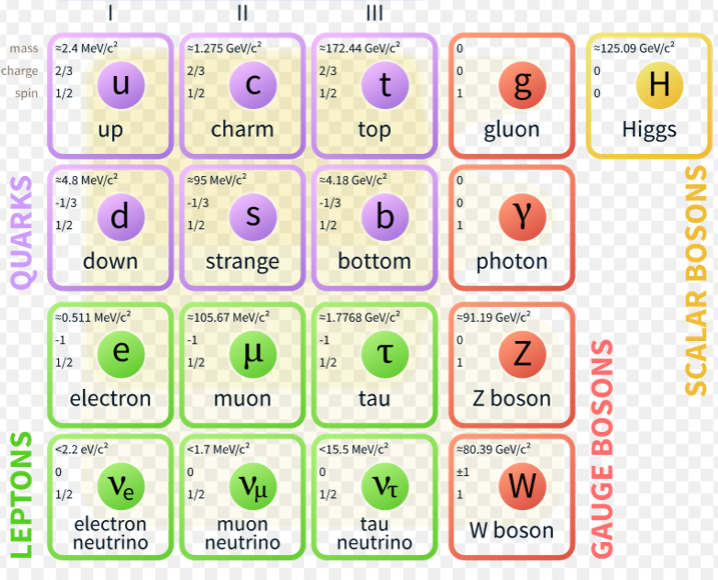 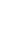 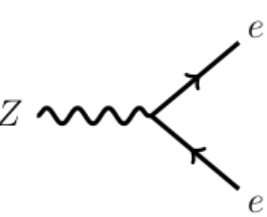 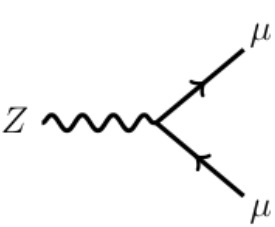 7/21/2017
http://atlas.physicsmasterclasses.org/en/zpath.htm
ATLAS detector
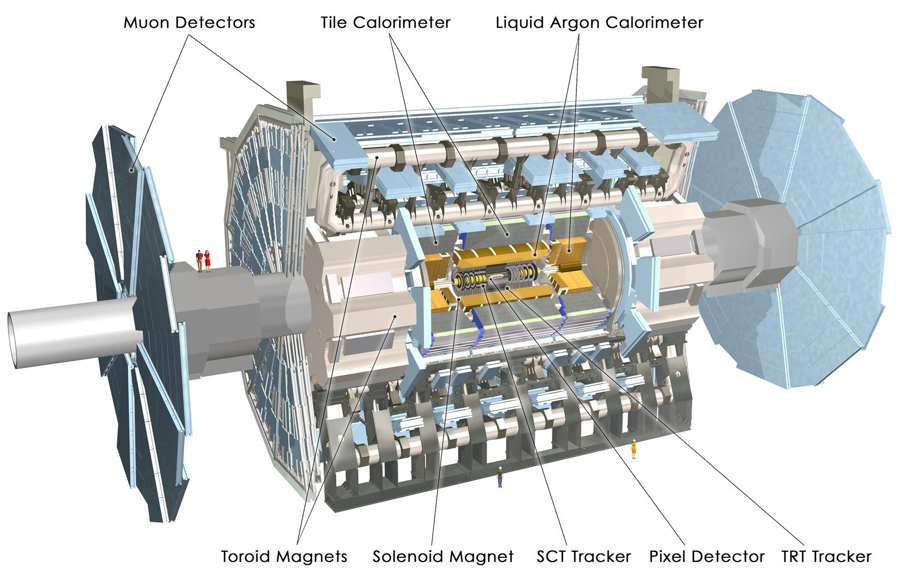 http://atlas.cern/
7/21/2017
ATLAS detector – identify events
7/21/2017
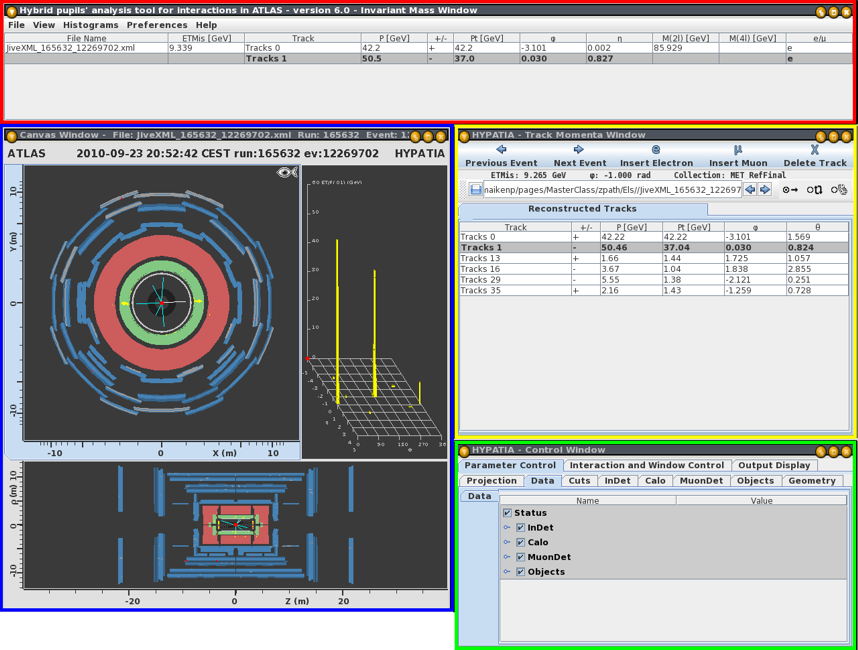 Event identification
Event display program – HYPATIA
2*50 events in total 
Invariant mass: around 90 GeV
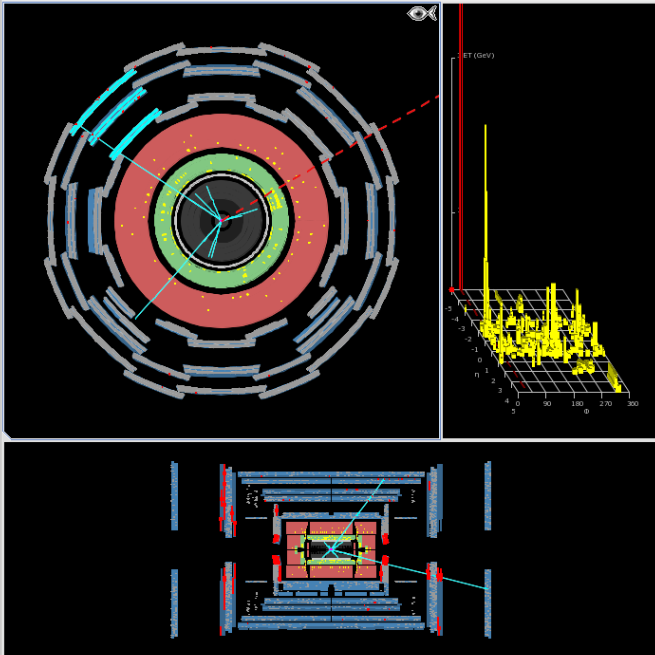 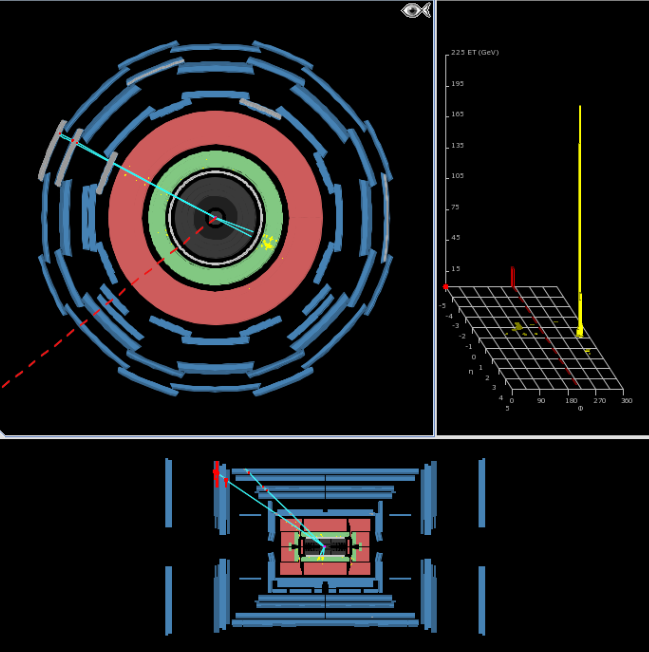 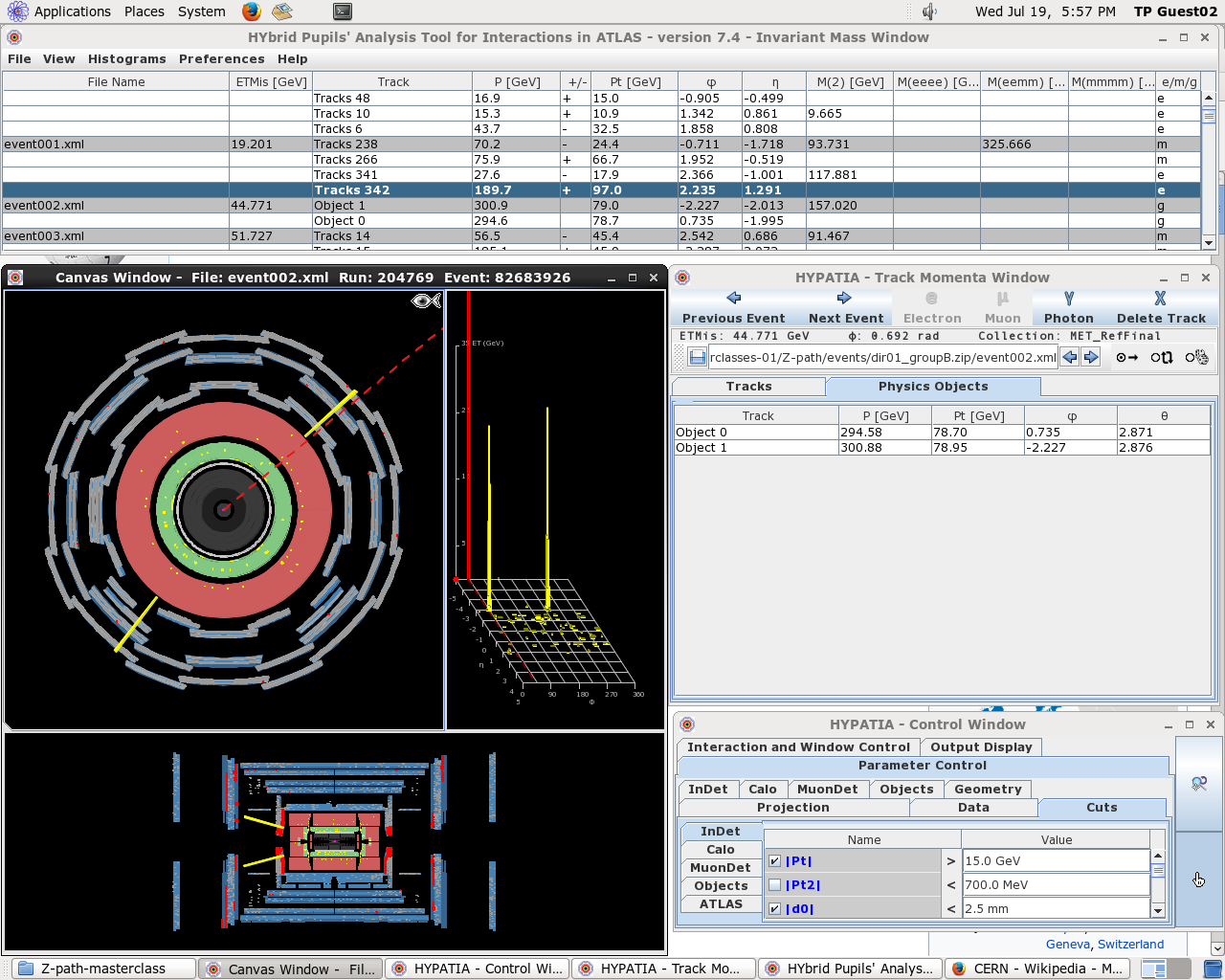 uu decay event
uu + ee decay events
γγ decay event
7/21/2017
Results
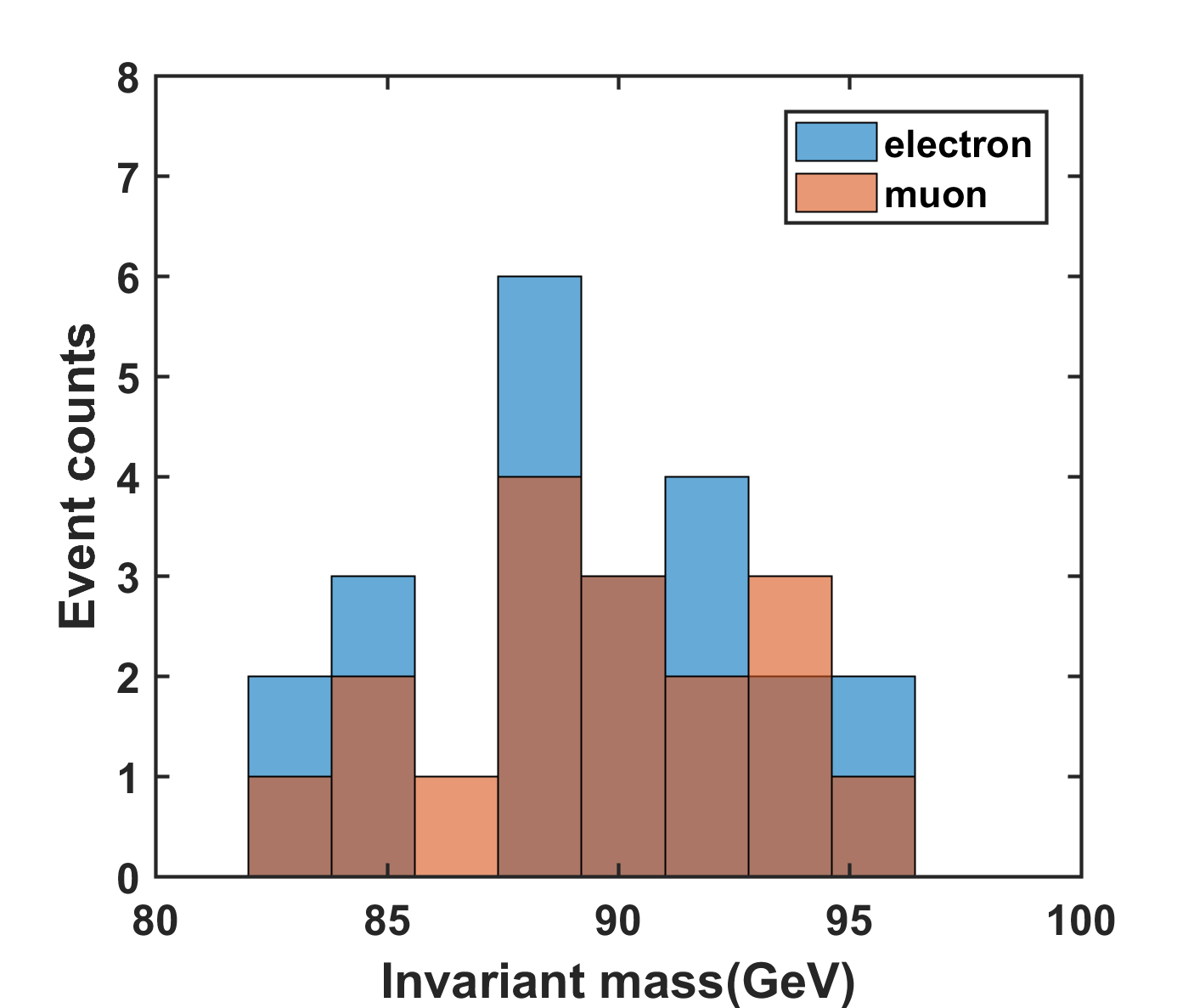 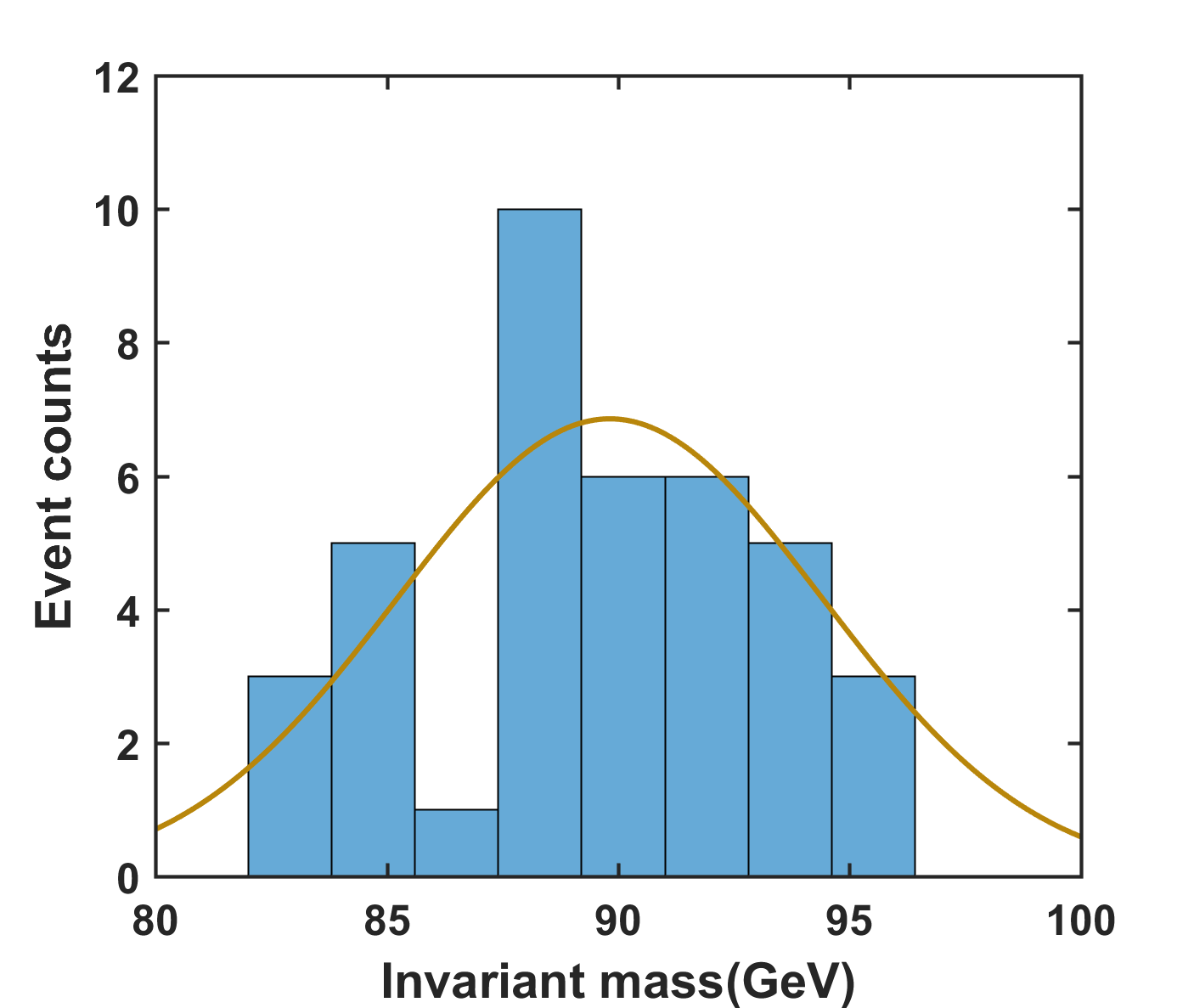 7/21/2017
J. Beringer; et al. (2012). "2012 Review of Particle Physics - Gauge and Higgs Bosons" (PDF). Physical Review D. 86: 1.
Discussion
Limited number of events
Gaussian fitting: background is not considered
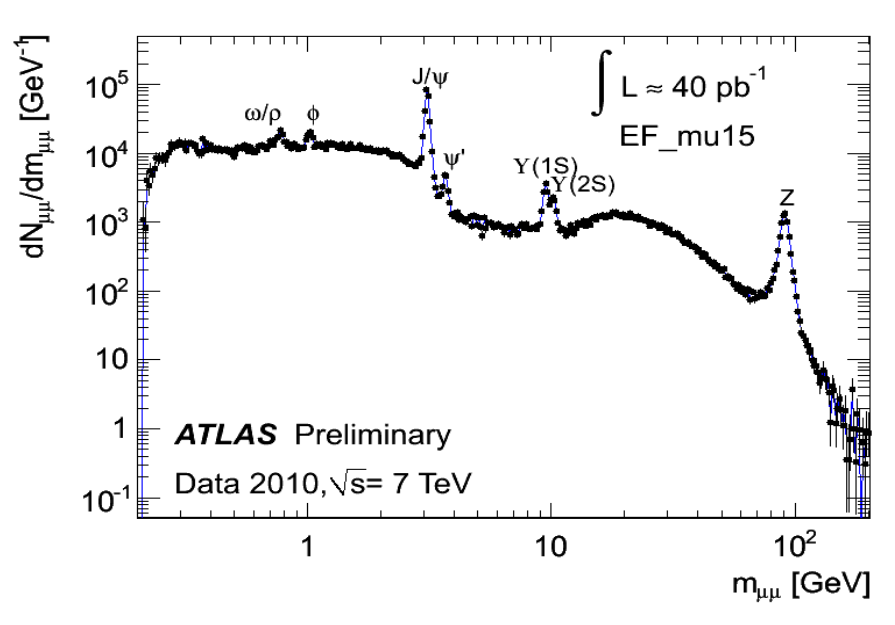 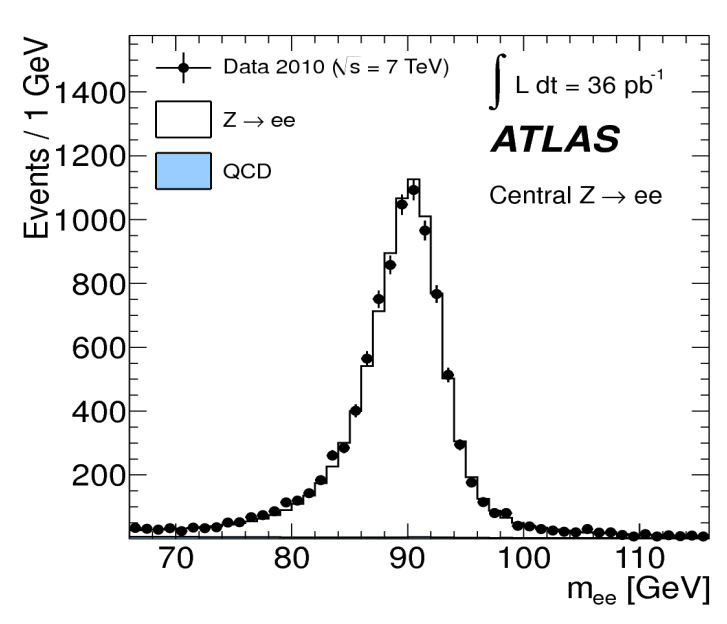 Z boson analysis in ATLAS
7/21/2017
Thanks!
7/21/2017